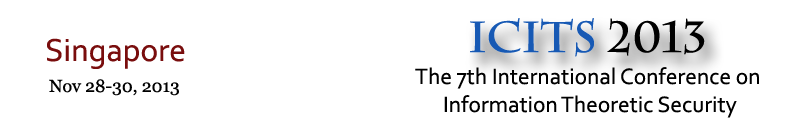 Secure two-party computation: 
a visual way
by

Paolo D’Arco and Roberto De Prisco
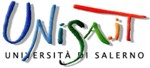 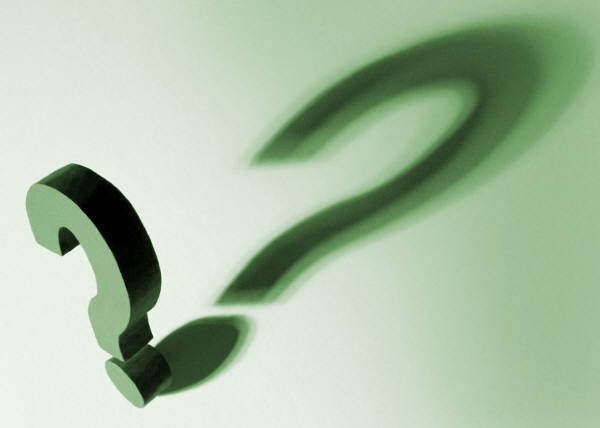 Challenging Research Task
Design of secure protocols which can be used by  people
without the aid of a computer

  without cryptographic knowledge
… when computers are not available or, for psycological or social reasons, people feel uncomfortable to interact or trust a computer
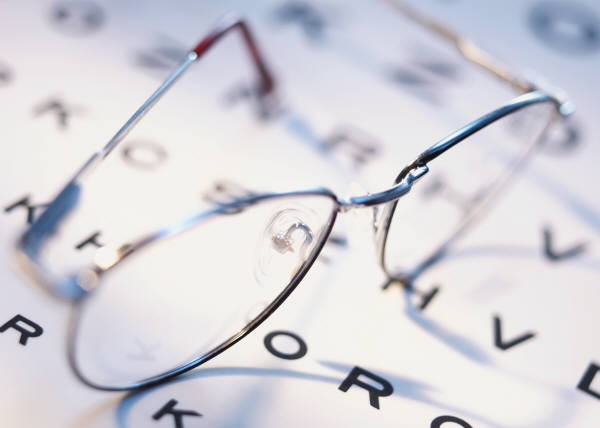 In this paper…
By merging together in a suitable way

  Yao’s garbled circuit construction  (‘80)

  Naor and Shamir’s visual cryptography (‘90)

we put forward a novel method for performing secure two-party computation through a pure physical process.
Our Main Result
Theorem 1. Every two-party computation representable by means of a boolean function f(·,·) can be performed preserving the privacy of the inputs x and y through a pure physical visual evaluation process.
Yao’s  Construction
[Yao, FOCS 1986]
Computation as a circuit
The boolean function f(·,·) is represented through a boolean circuit 
C(·,·) for which, for each x,y, it holds that C(x,y) = f(x,y)
And
And
Or
Computation as a circuit
The boolean function f(·,·) is represented through a boolean circuit 
C(·,·) for which, for each x,y, it holds that C(x,y) = f(x,y)
1
1
0
1
Given the input values, the output is easily obtained by evaluating the circuit gates, i.e., And, OR and Not bit-by-bit operations.
And
And
Or
Computation as a circuit
The boolean function f(·,·) is represented through a boolean circuit 
C(·,·) for which, for each x,y, it holds that C(x,y) = f(x,y)
1
1
0
1
Given the input values, the output is easily obtained by evaluating the circuit gates, i.e., And, OR and Not bit-by-bit operations.
And
And
0
1
Or
Computation as a circuit
The boolean function f(·,·) is represented through a boolean circuit 
C(·,·) for which, for each x,y, it holds that C(x,y) = f(x,y)
1
1
0
1
Given the input values, the output is easily obtained by evaluating the circuit gates, i.e., And, OR and Not bit-by-bit operations.

Inputs are in clear.
Computations are in clear.

No Privacy.
And
And
0
1
Or
1
Using random values
Yao’s idea is to use the circuit as a conceptual guide for the computation which, instead of And, Or and Not operations on bits, becomes a sequence of decryptions of ciphertexts
K1,0, K1,1
K2,0, K2,1
To the wires are associated random values (cryptographic keys), which secretly represent the bits 0 and 1
Or
K3,0, K3,1
Gate tables
(Enc(K, ), Dec(K, )) symmetric encryption algorithm
The four double encryptions are stored in a random order. 

A gate evaluation ends up in a “correct” double decryption.
Garbled Circuit Construction
K1,0, K1,1
K2,0, K2,1
K0,0, K0,1
K3,0, K3,1
G1
G2
K4,0, K4,1
K5,0, K5,1
G3
K6,0, K6,1
Circuit evaluation
Alice (0,0)
Bob (0,1)
K1,0
K2,0
K0,0
K3,1
G1
G2
G3
Circuit evaluation
Alice (0,0)
Bob (0,1)
K1,0
K2,0
K0,0
K3,1
G1
G2
G3
Circuit evaluation
Alice (0,0)
Bob (0,1)
K1,0
K2,0
K0,0
K3,1
G1
G2
K4,0
K5,0
G3
Circuit evaluation
Alice (0,0)
Bob (0,1)
K1,0
K2,0
K0,0
K3,1
G1
G2
K4,0
K5,0
G3
Circuit evaluation
K1,0
K2,0
K0,0
K3,1
G1
G2
K4,0
K5,0
G3
K6,0
Circuit evaluation
K1,0
K2,0
K0,0
K3,1
G1
G2
K4,0
K5,0
G3
=  0
K6,0
… the map (circuit-output key, value) 
is public …
Circuit evaluation
K1,0
K2,0
K0,0
K3,1
G1
G2
K4,0
K5,0
G3
=  0
K6,0
… the map (circuit-output key, value) 
is public …
The evalution does not release any information about the input bits
How to use the garbled circuit?
Idea: Alice constructs the garbled circuit. Bob gets it, Alice’s keys and … performs the computation.

But … what about Bob’s keys?

Bob cannot communicate his input bits … (privacy lost!)

Does Alice send all of them? Too much … Bob can compute 		C(x,y) for  all possible y.
Oblivious Transfer
Bob secretly gets the keys for each of his input bits (and only for those bits)
Bob gets either Ki,0 or Ki,1 (according to b) and no information on the other.

Alice does not know which secret Bob has obtained.
Yao’s Protocol
Alice 
  constructs the garbled circuit

  sends to Bob 
  the garbled circuit (tables) 
  the keys associated to her input-wire bits
  the correspondence between the keys associated to the circuit-output wires and the bits 0 and 1.

   run with Bob n instances of the OT protocol to enable Bob to recover the n  keys associated to his input-wire bits

  Bob evaluates the circuit (and communicates the result to Alice)
Kolesnikov’s approach: secret sharing
[Asiacrypt 2005] extending the ideas of Ishai&Kushilevitz [ICALP2002]
Instead of using a table with four double encryptions,
use secret sharing
lsh0
rsh0
lsh1
rsh1
And
Each combination of the shares gives s0 or s1
s0
s1
Gate Equivalent Secret Sharing
if b=0
if b=1
bR0
s0R0 |s0R1
s0R1 |s0R0
s0R0 |s1R1
s1R1 |s0R0
bR1
And
denotes xor bitwise
 s0,s1, R0, R1 are bitstrings
 b is a single bit
s0
s1
Gate Equivalent Secret Sharing
0R0
s0R0 |s0R1
s0R0 |s1R1
1R1
And
denotes xor bitwise
 s0,s1, R0, R1 are bitstrings
 b is a single bit
s0
s1
Full Protocol: Recursive sharing
1V0
(s0R0 |s0R1)V1|(s0R0 |s0R1)V0
0T0
0R0T0 |0R0T1
(s0R0 |s1R1)V1|(s0R0 |s0R1)V0
0V1
1T1
0R0T0 |1R1T1
And
And
0R0
s0R0 |s0R1
1R1
s0R0 |s1R1
Or
s0
s1
Observations
An explicit representation (garbled circuit) is not needed anymore, the circuit is implicitly presents in the input shares
0T0
0R0T0 |0R0T1
1V0
(s0R0 |s0R1)V1|(s0R0 |s0R1)V0
1T1
0R0T0 |1R1T1
0V1
(s0R0 |s1R1)V1|(s0R0 |s0R1)V0
Kolesnikov uses secret sharing for optimization issues
Idea…
… but a secret sharing scheme can be realized also through a physical process which 

    represents the secret as an image

    prints the shares on transparencies and 

    reconstructs the secret by superposing the transparencies and using the human visual system
Visual Cryptography
[Naor&Shamir 1994, Kafri&Karen 1987]
Visual Cryptography
(2,2)-VCS
share 1
secret image
superposition
share 2
Probabilistic Schemes
error probability
choosing at random
superposition (logical or)
share 1
secret pixel
+
+
share 2
Prob = 1/2
choosing at random
superposition (logical or)
share 1
secret pixel
+
+
share 2
Prob = 1
Deterministic Schemes
pixel expansion
choosing at random
superposition
share 1
+
+
secret pixel
share 2
choosing at random
share 1
superposition
secret pixel
+
+
share 2
… but visual cryptography does not realize xor!
1R0
s0R1 |s0R0
s1R1 |s0R0
0R1
… xor!!!
And
denotes xor bitwise
 s0,s1, R0, R1 are bitstrings
 b is a single bit
s0
s1
… a closer look: all we need is secret reconstructability

… Kolesnikov’s construction is a special case of a general construction…
Multisecret sharing schemes
sh2
… |s0R1
… |s1R1
bR1
sh3
sh1
Rec( sh1 , sh2) = s0
R1 s0R1 = s0
R1 s1R1  = s1
And
Rec( sh1 , sh3) = s1
s0
s1
The construction in general form can be described in terms of two multisecret sharing schemes for a set of three participants and two secrets
Gate Equivalent Visual Secret Sharing
vlsh0
vrsh0
Each combination of the visual shares visually reconstructs image I0 or image I1  e.g., 

Rec(vlsh0, vrsh0)=I0
           .  .  .

Rec(vlsh1, vrsh1)=I1
vlsh1
vrsh1
And
I0
I1
We can do it by using two instances of a visual multi-secret sharing scheme
(see the paper for constructions and details …)
An example
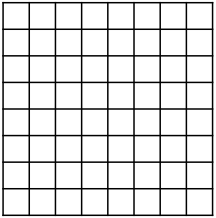 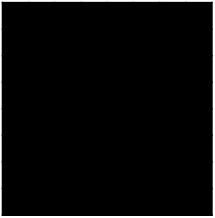 An example
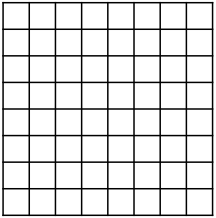 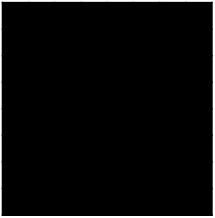 An example
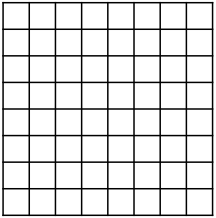 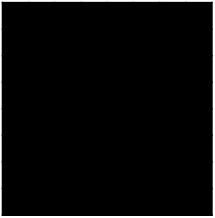 Input shares - Circuit representation
Physical Oblivious Transfer
Assumption: Indistinguishable envelopes exist
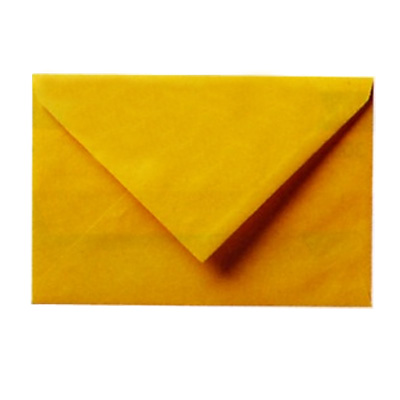 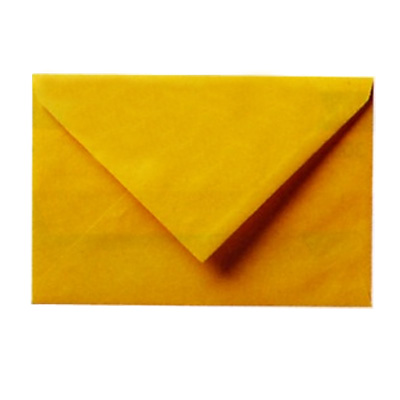 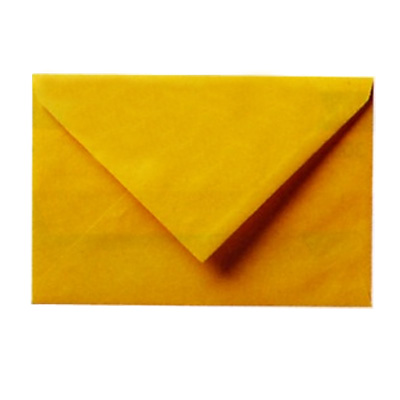 Physical Oblivious Transfer
Two-round protocol
1
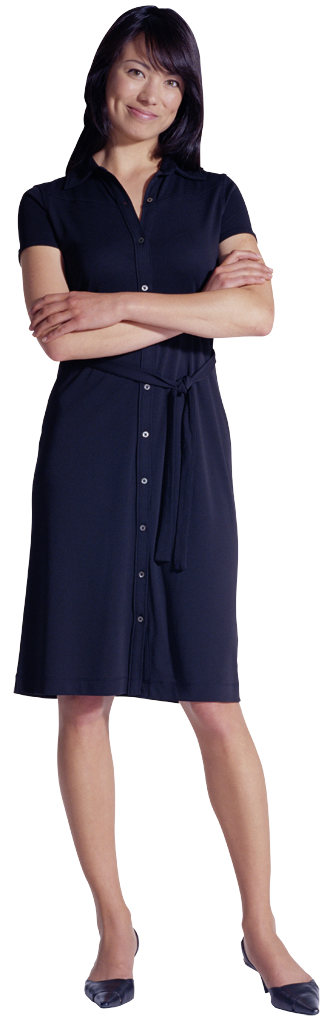 Prepares two 
envelopes with the 
visual shares
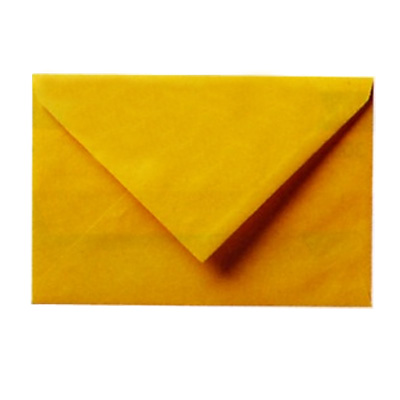 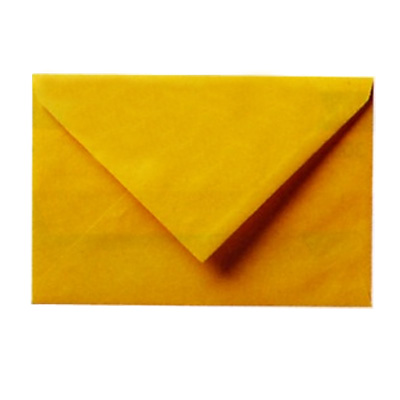 0
1
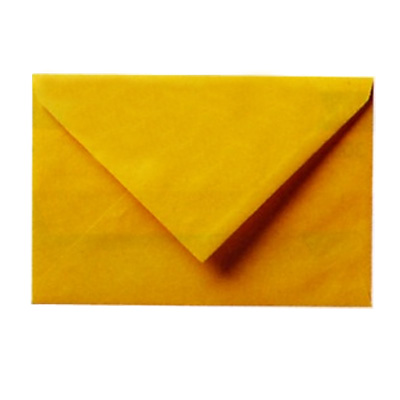 Physical Oblivious Transfer
Two-round protocol
1
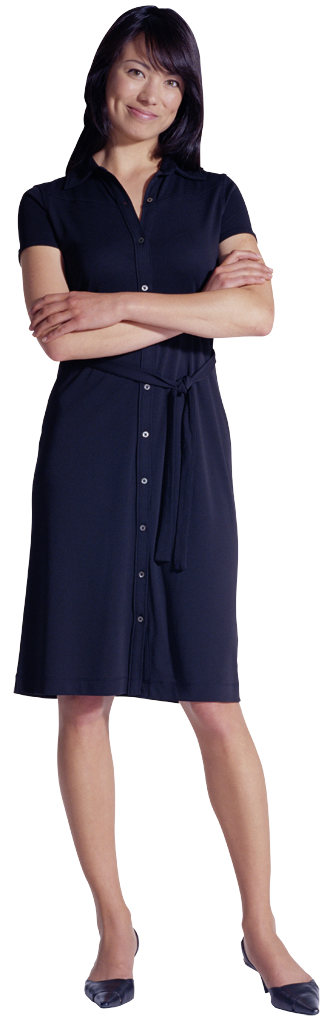 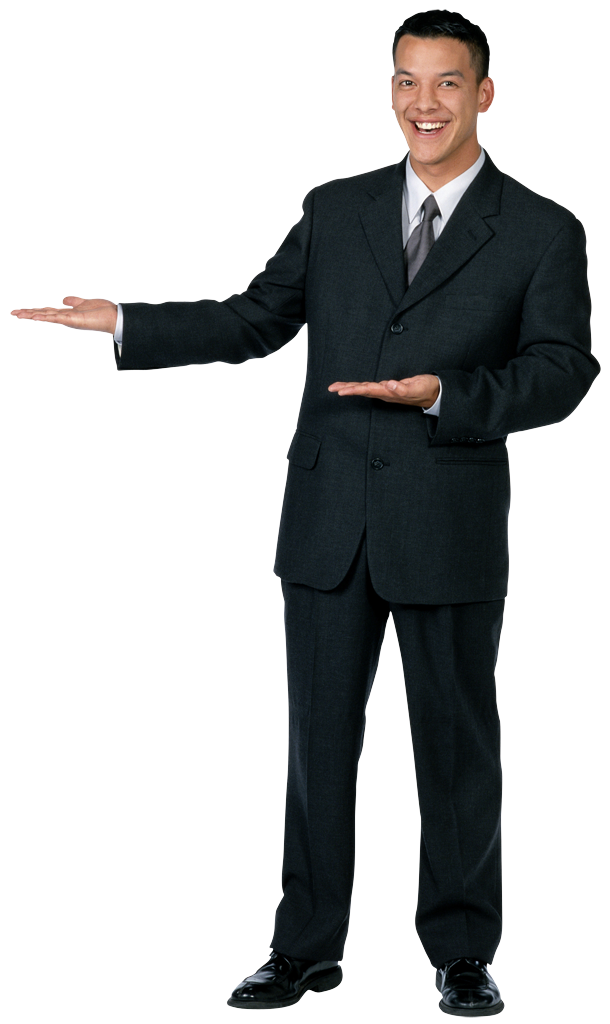 Prepares two 
envelopes with the 
visual shares
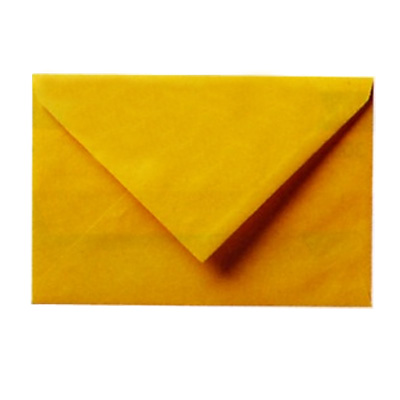 0
hands to Bob
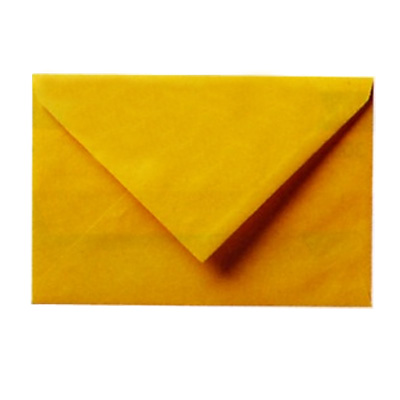 1
2
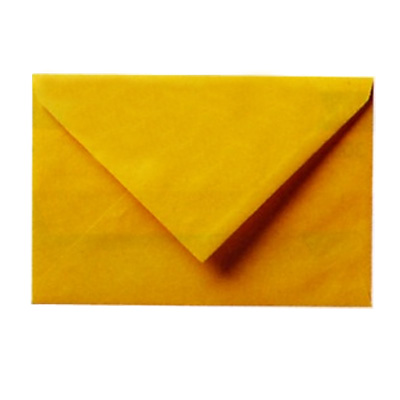 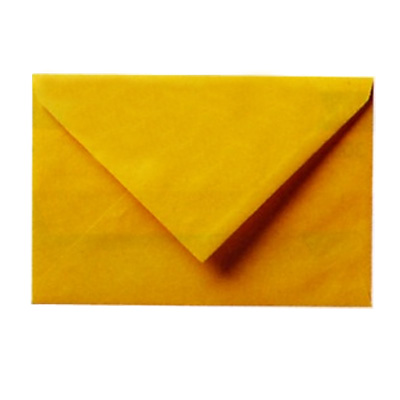 0
1
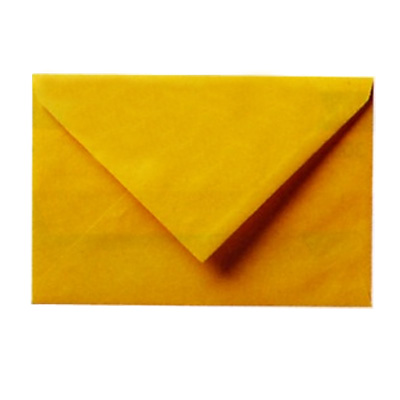 Physical Oblivious Transfer
Two-round protocol
1
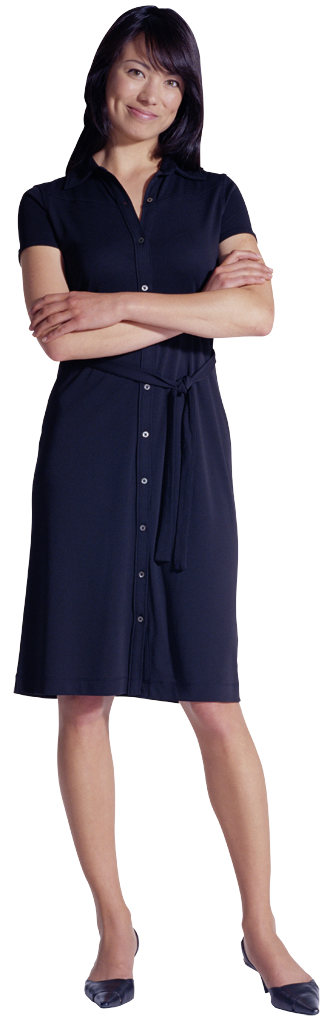 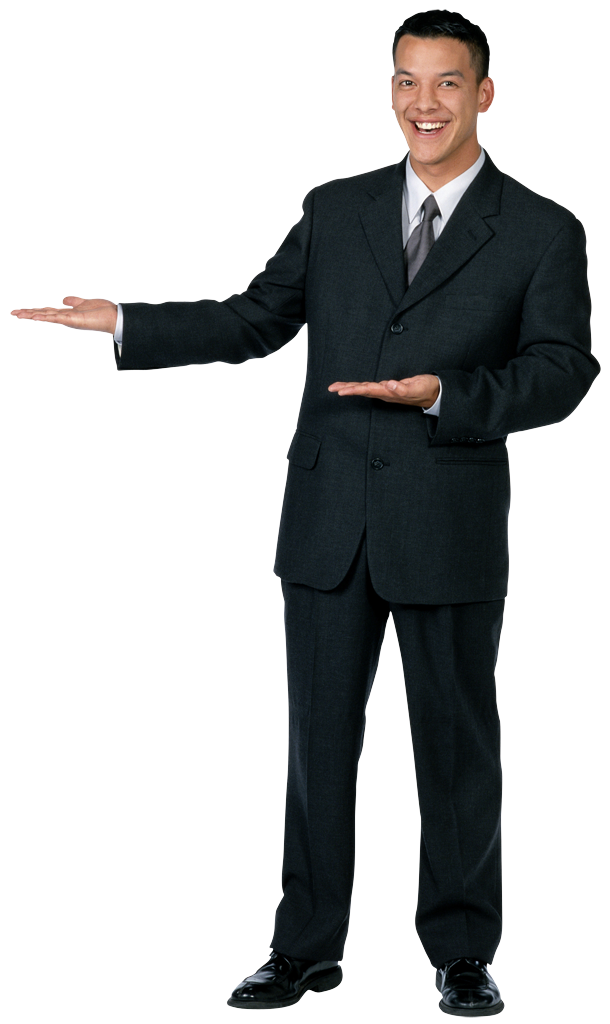 Prepares two 
envelopes with the 
visual shares
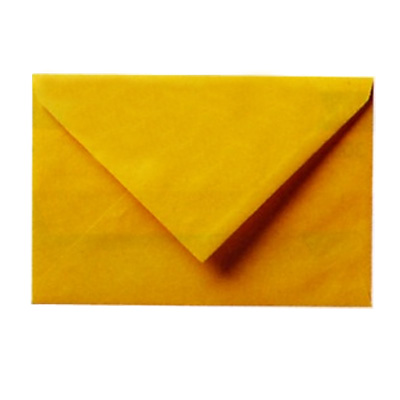 0
3
hands to Bob
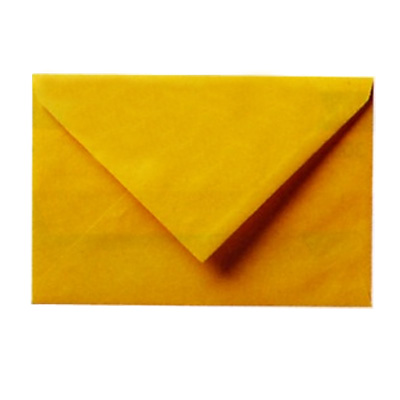 1
Turns his shoulders to Alice
Takes the one of interest
Removes the post-it from 
the other
2
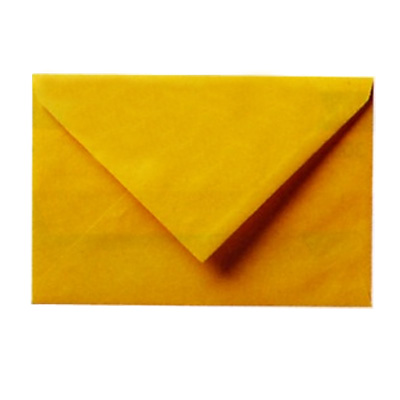 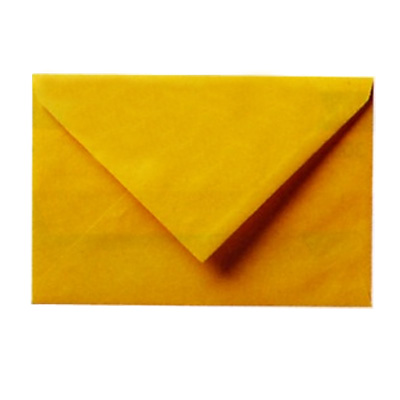 0
1
0
gives back
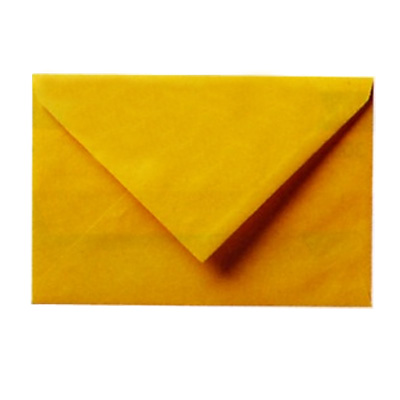 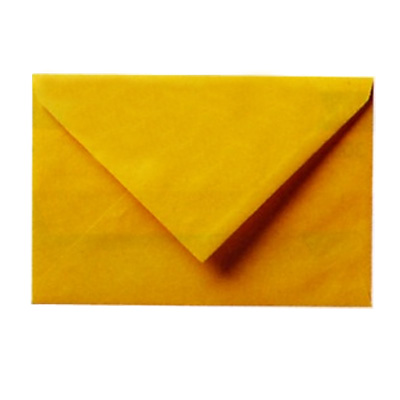 keeps
1
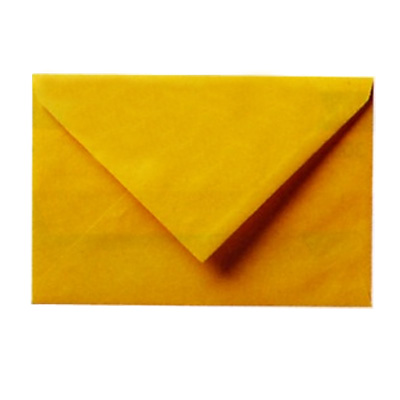 Physical Oblivious Transfer
Two-round protocol
1
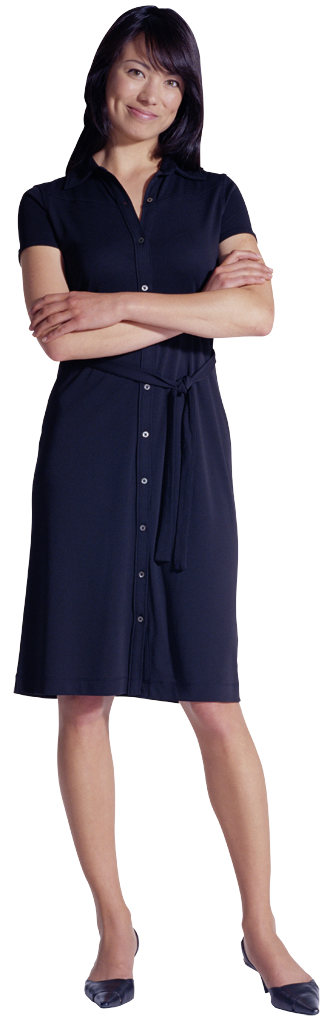 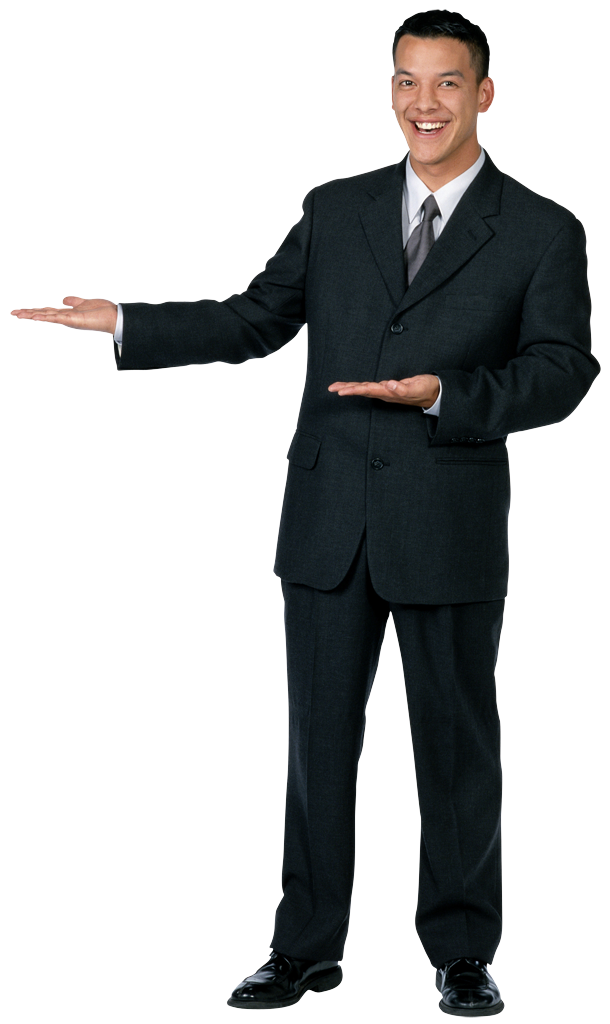 Prepares two 
envelopes with the 
visual shares
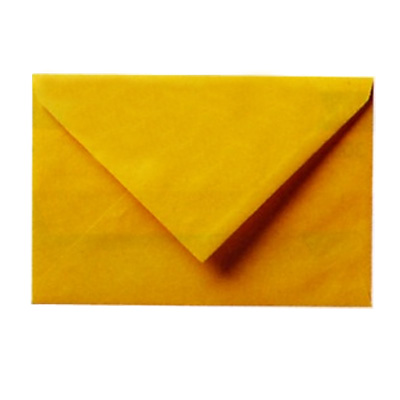 0
3
hands to Bob
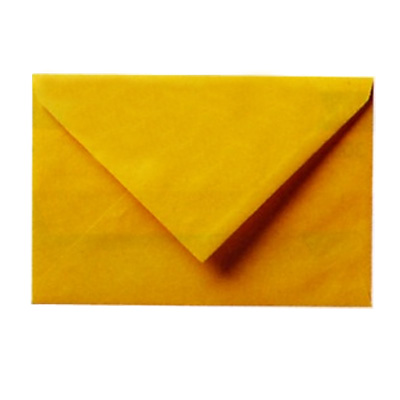 1
Turns his sholders to Alice
Takes the one of interest
Removes the post-it from 
the other
2
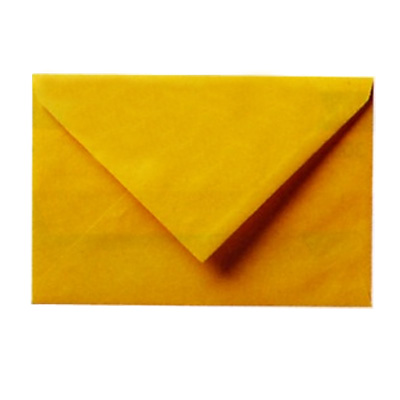 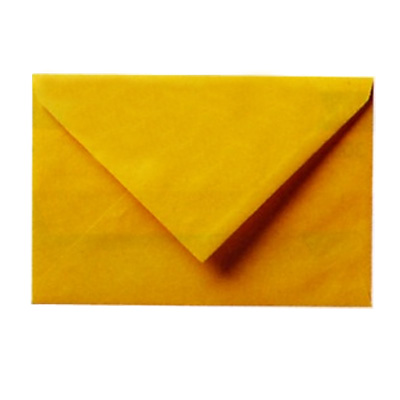 0
1
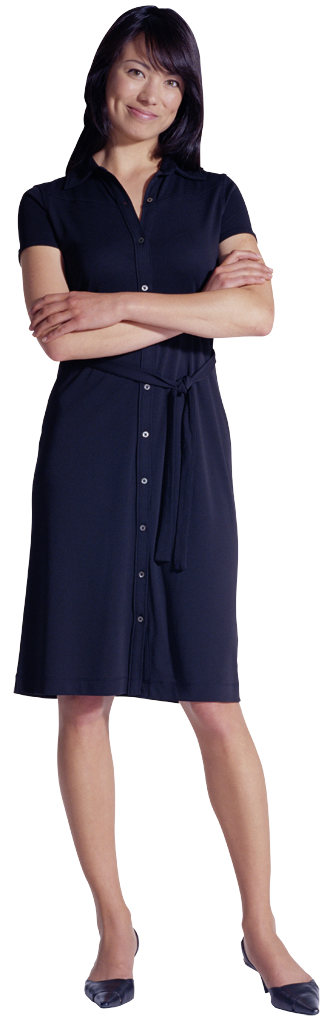 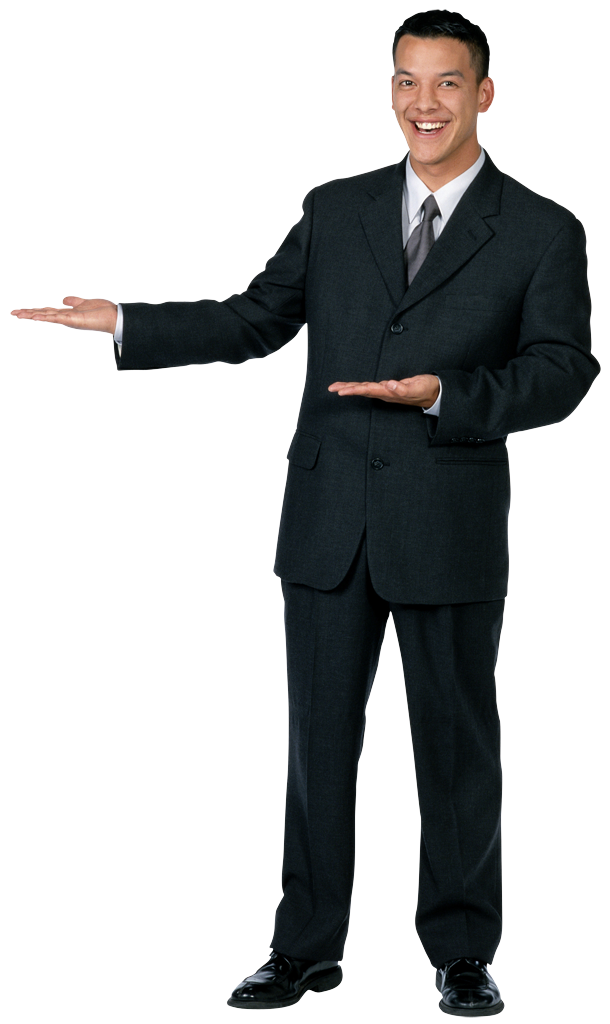 0
gives back
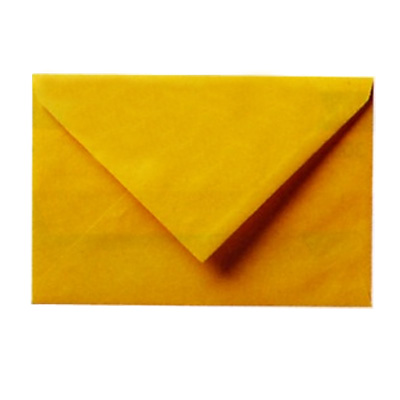 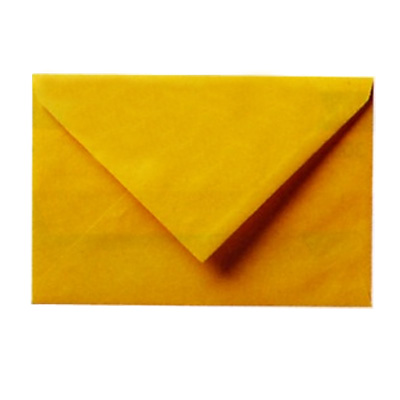 hands to Alice
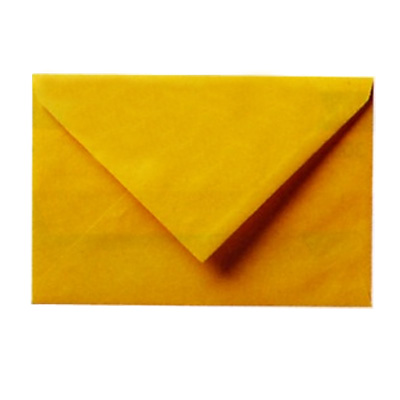 keeps
1
4
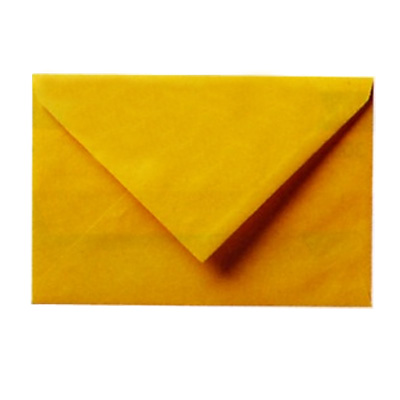 Physical Oblivious Transfer
Two-round protocol
1
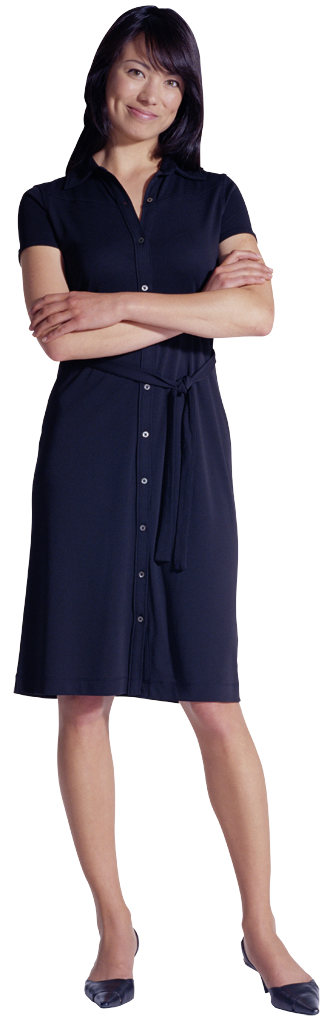 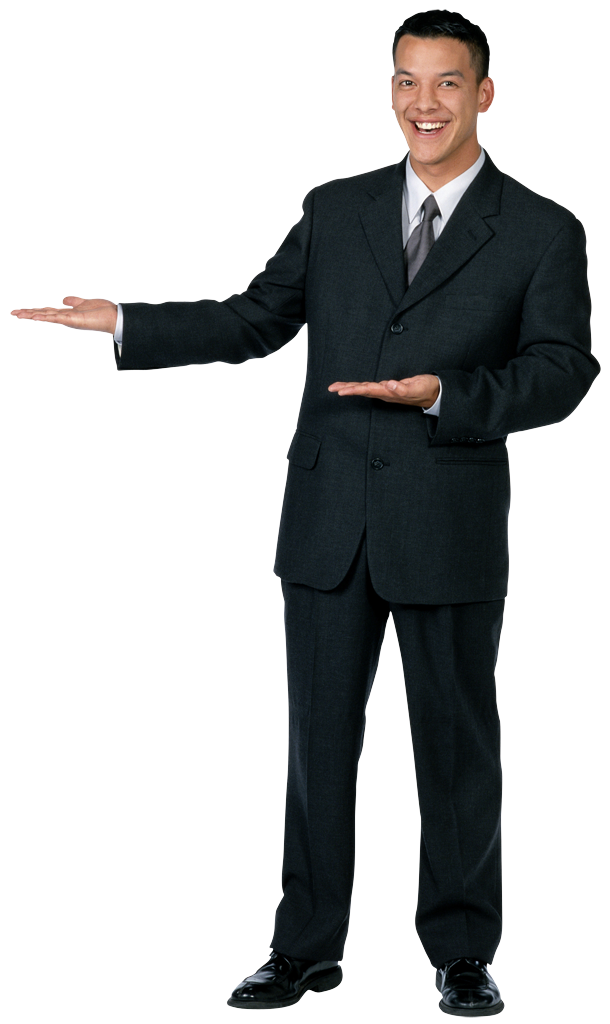 Prepares two 
envelopes with the 
visual shares
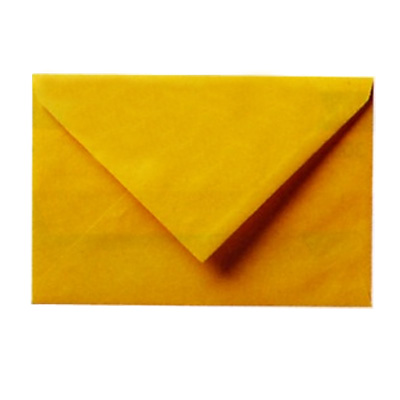 0
3
hands to Bob
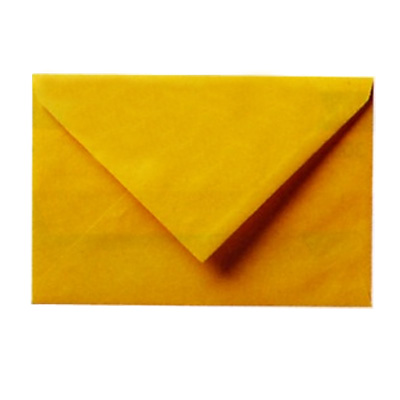 1
Turns his sholders to Alice
Takes the one of interest
Removes the post-it from 
the other
2
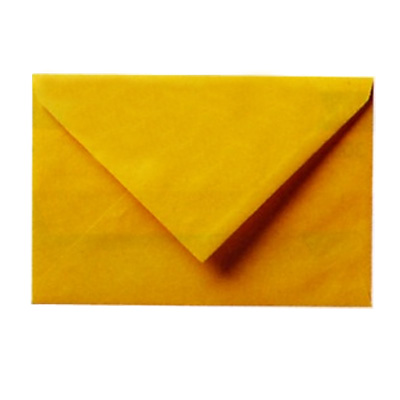 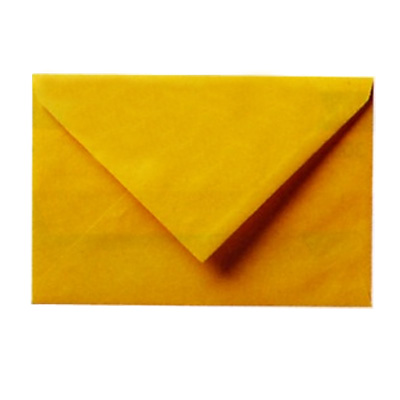 0
1
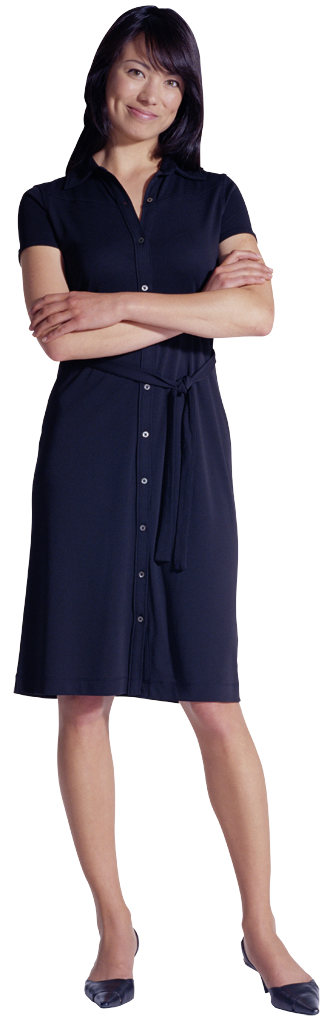 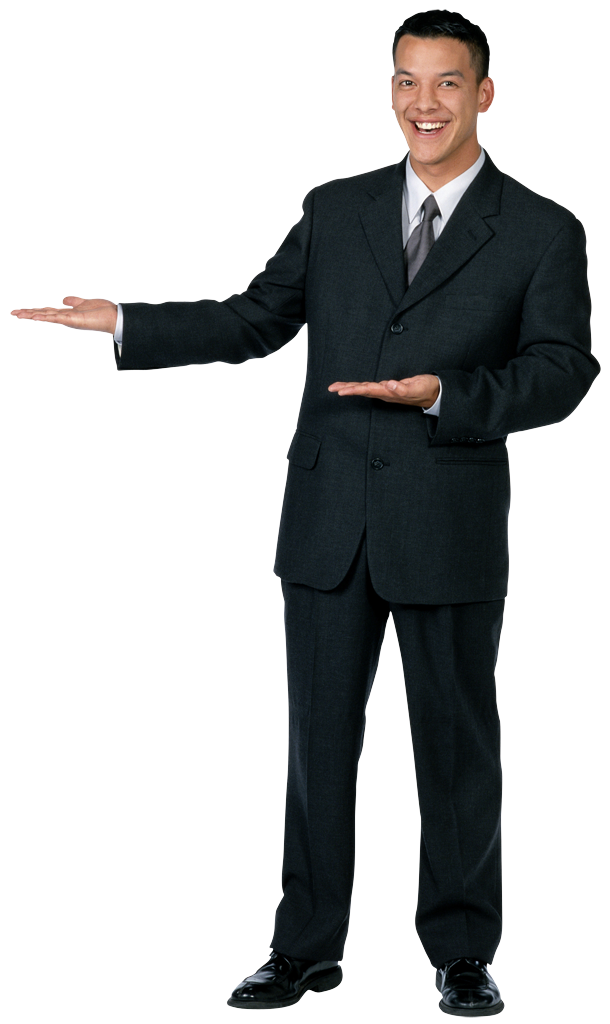 0
Destroys it under Bob’s
surveillance
gives back
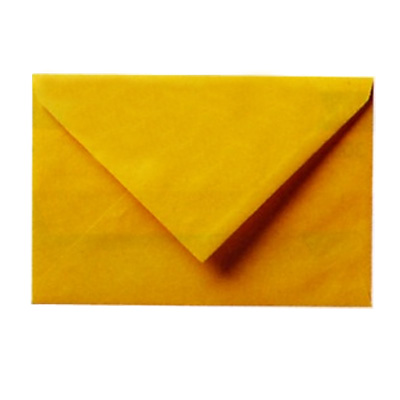 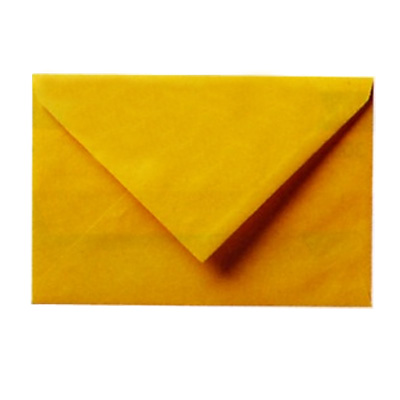 hands to Alice
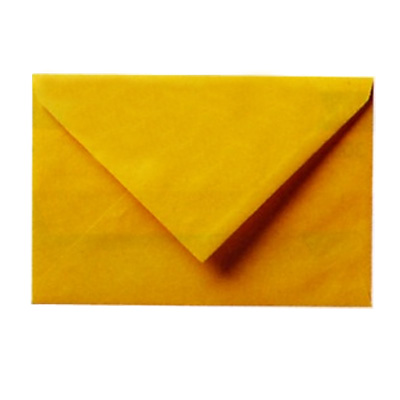 keeps
1
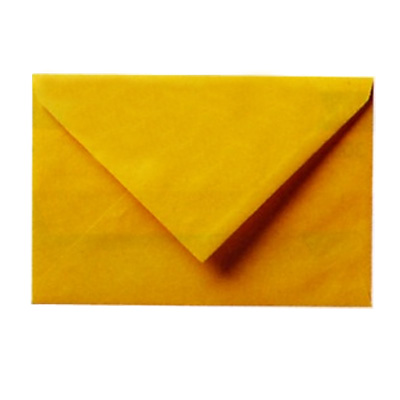 4
5
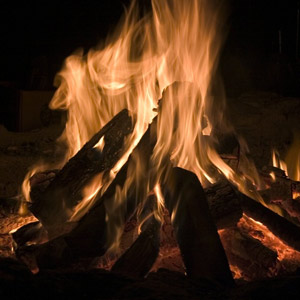 VTPC Protocol
Alice constructs the visual shares associated to the input wires

  Sends to Bob the shares associated to her input bits

  Run with Bob n instances of the physical OT protocol to enable Bob to recover the n  visual shares associated to his input bits

  Bob visually evaluates the circuit (and communicates the result to Alice)
Visual Evaluation 
An example
y2
y3
x2
x3
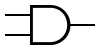 G6
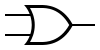 G7
y1
x1
f(x,y)=(x1+y1)[(x2y2)(x3+y3)]
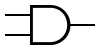 G3
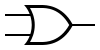 G2
Boolean function
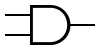 G1
Chosen images for bit representation
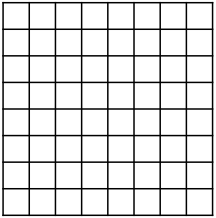 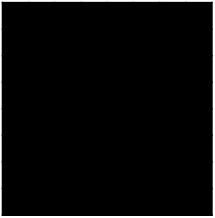 0
1
y2
y3
x2
x3
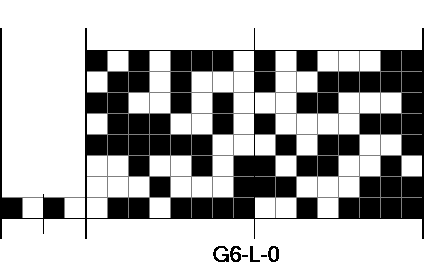 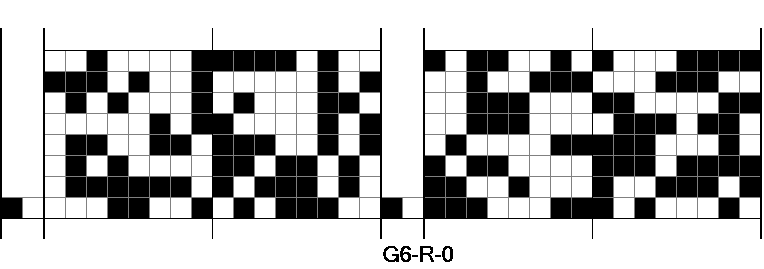 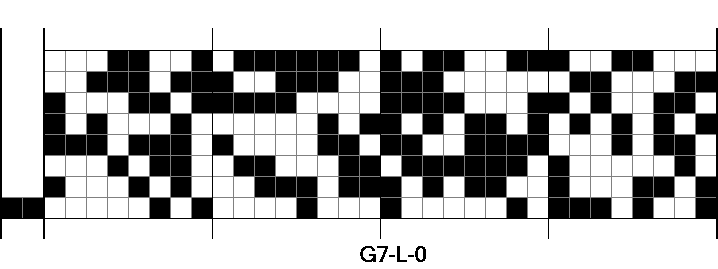 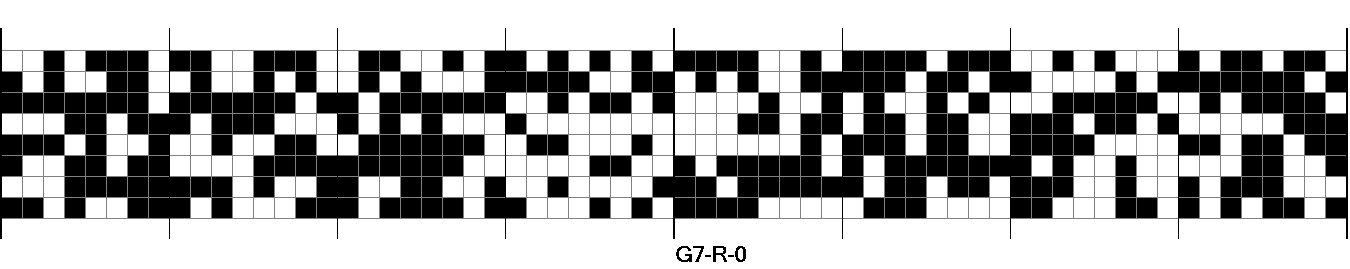 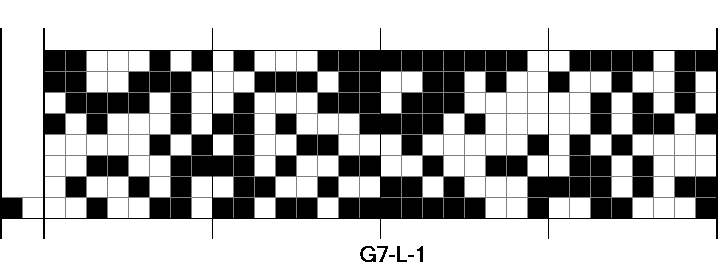 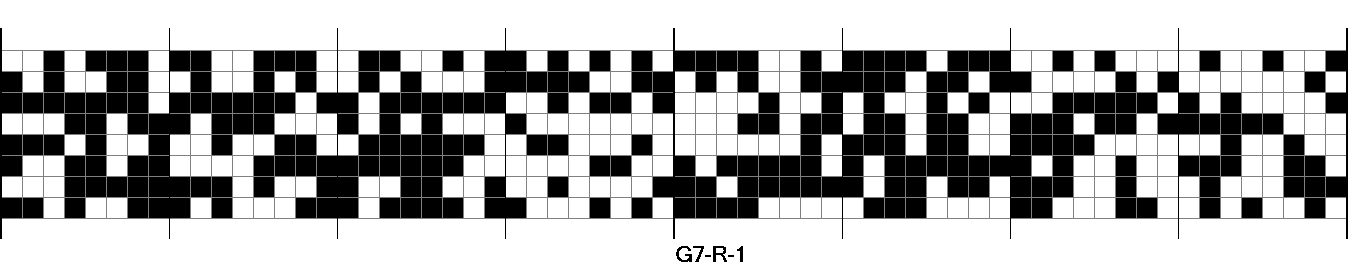 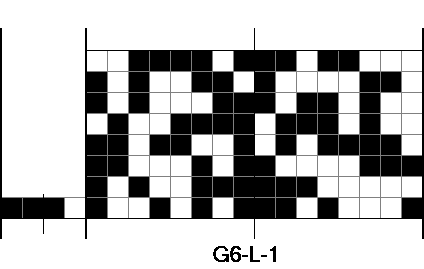 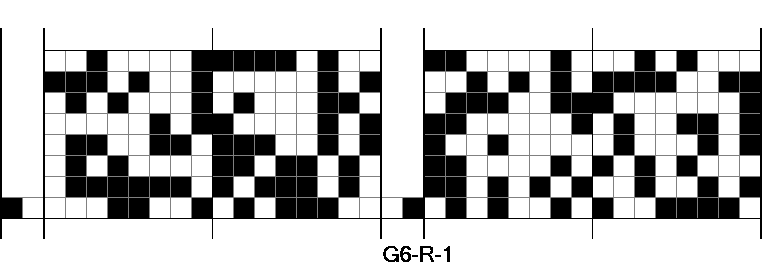 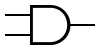 G6
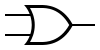 G7
y1
x1
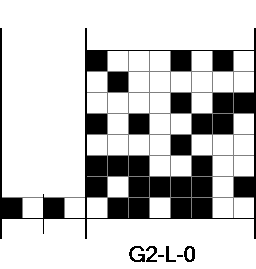 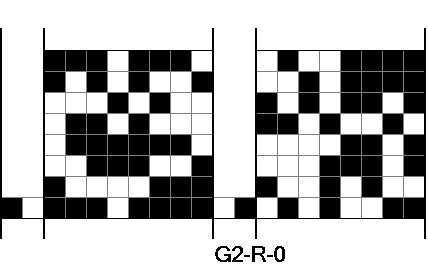 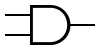 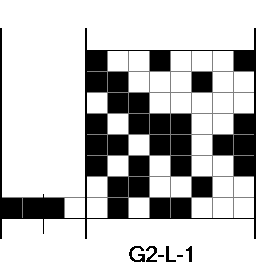 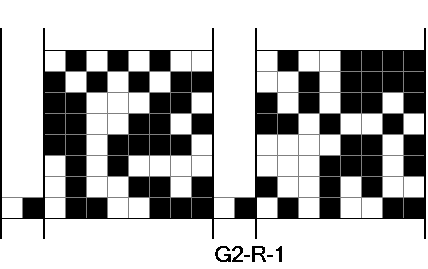 G3
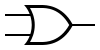 G2
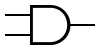 G1
Input shares constructed by Alice 
through the VTPC protocol
y2
y3
x2
x3
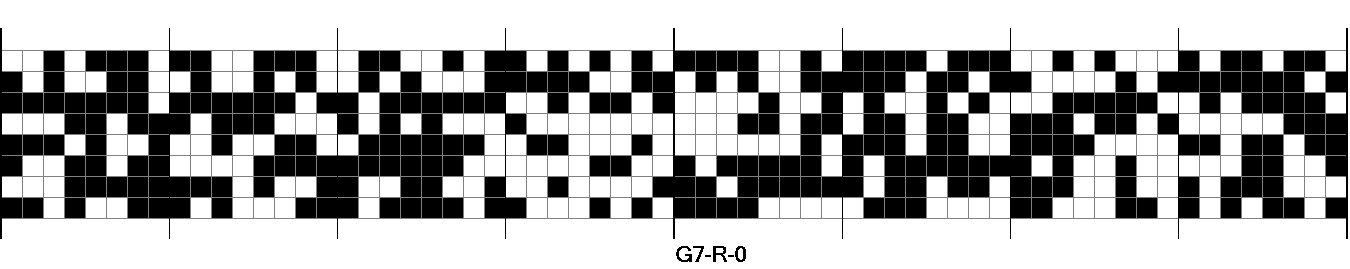 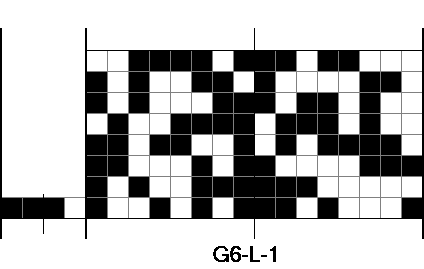 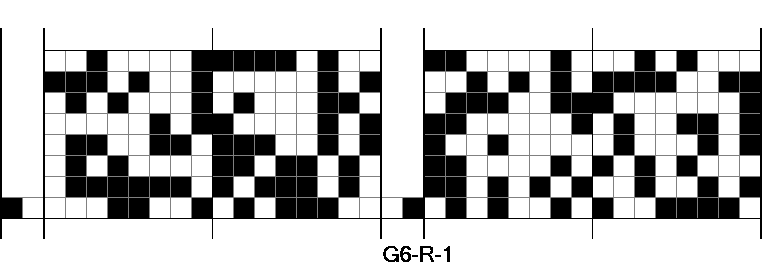 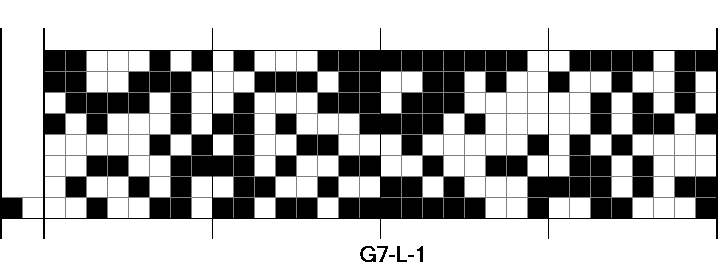 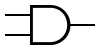 G6
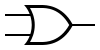 G7
y1
x1
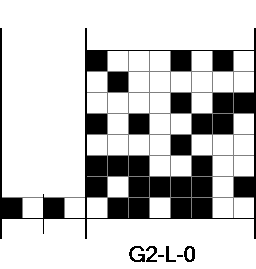 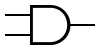 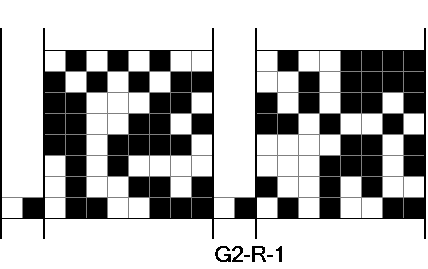 G3
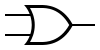 G2
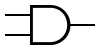 G1
Shares held by Bob after the OT 
protocols, assuming x=011 and y=110
y2
y3
x2
x3
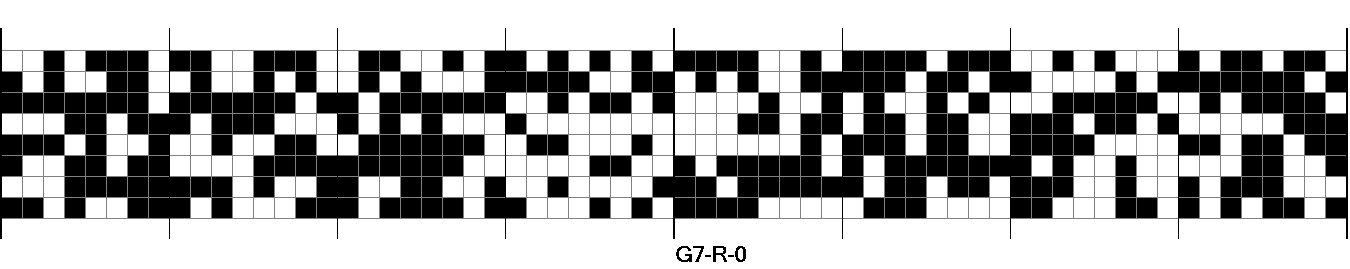 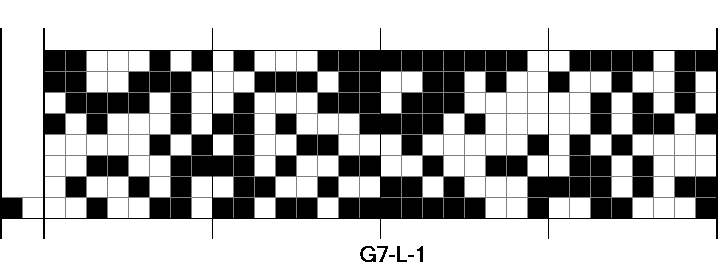 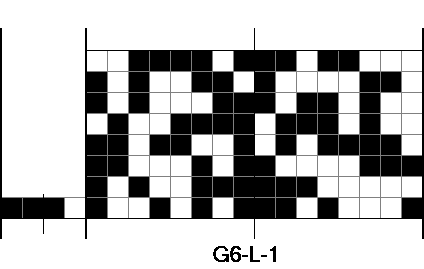 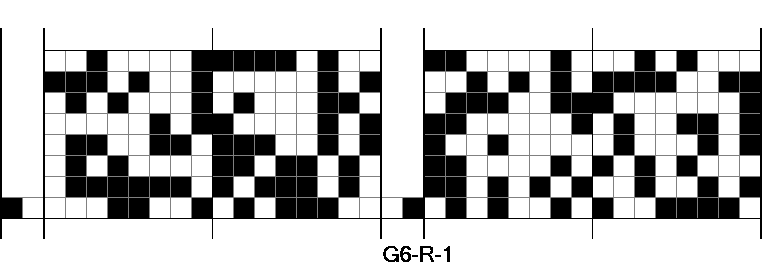 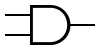 G6
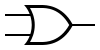 G7
y1
x1
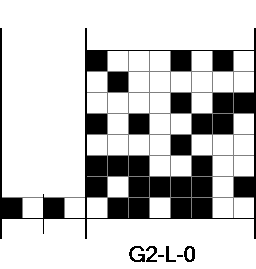 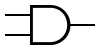 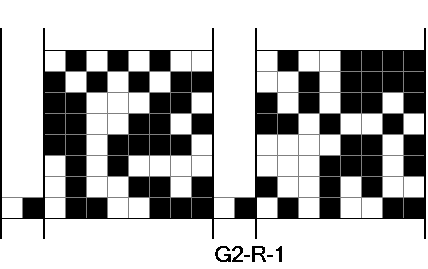 G3
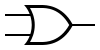 G2
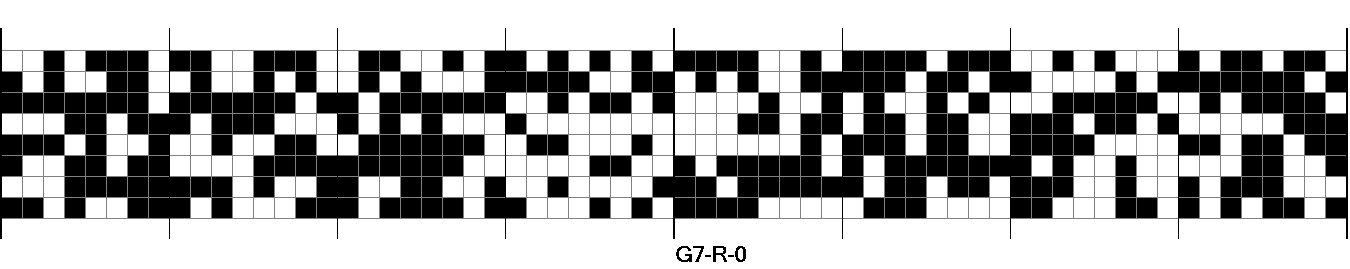 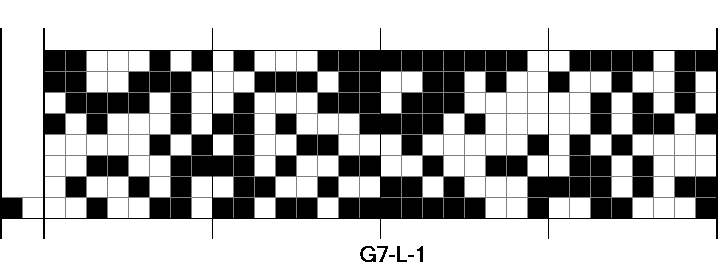 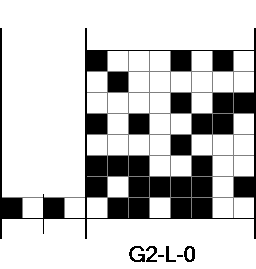 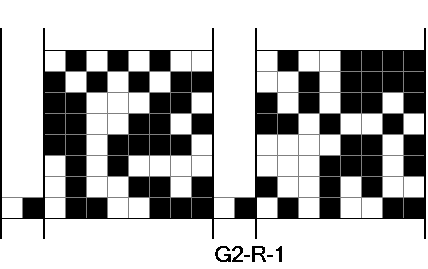 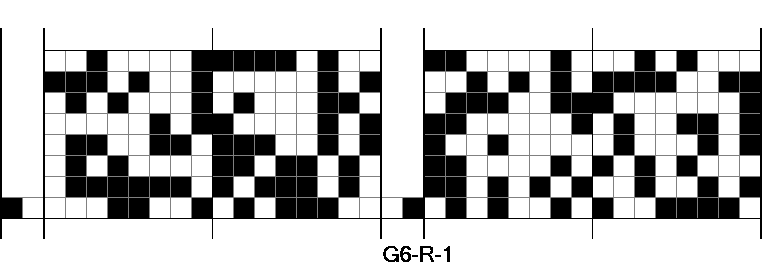 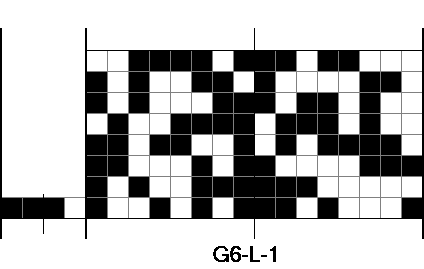 Function evaluation 
performed by Bob.
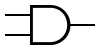 G1
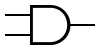 G6
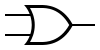 G7
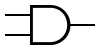 G3
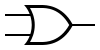 G2
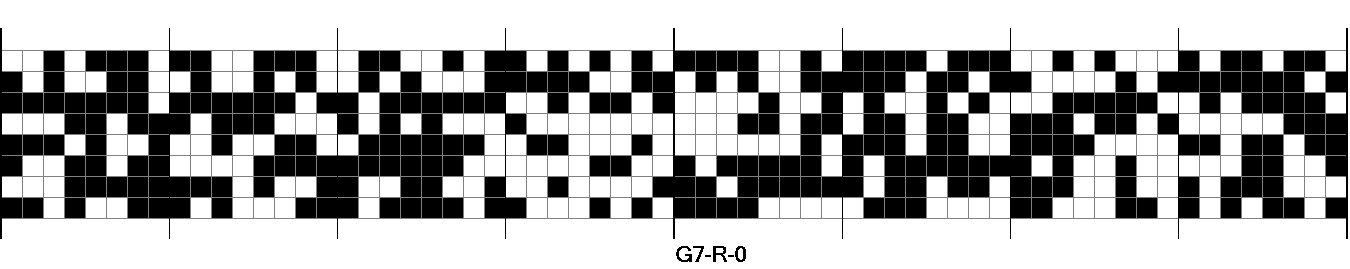 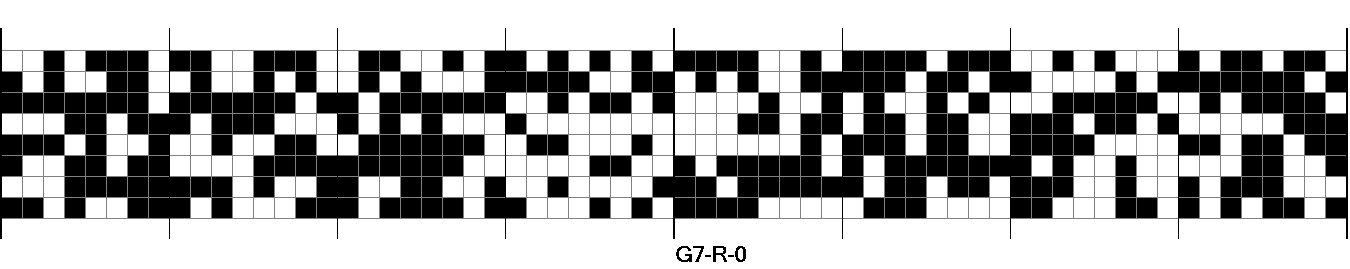 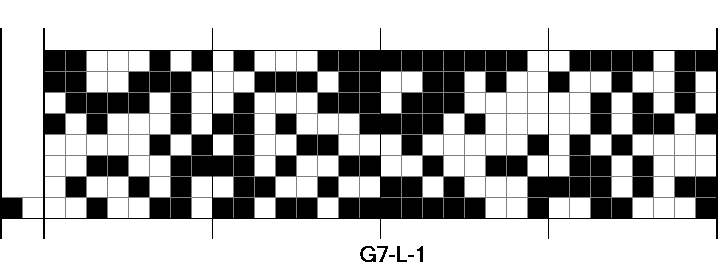 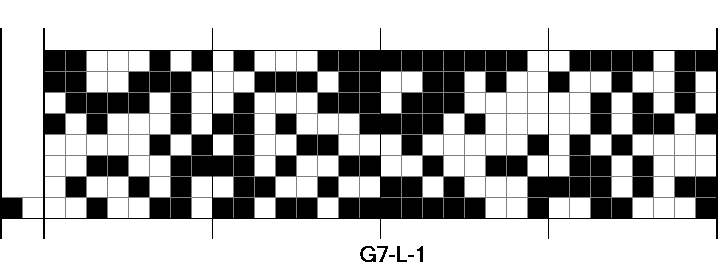 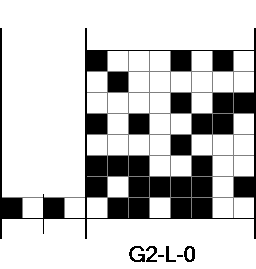 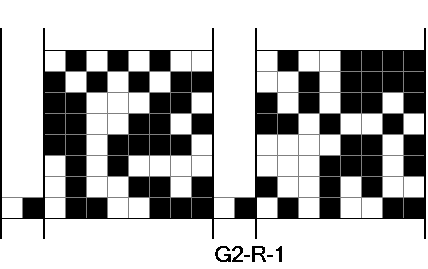 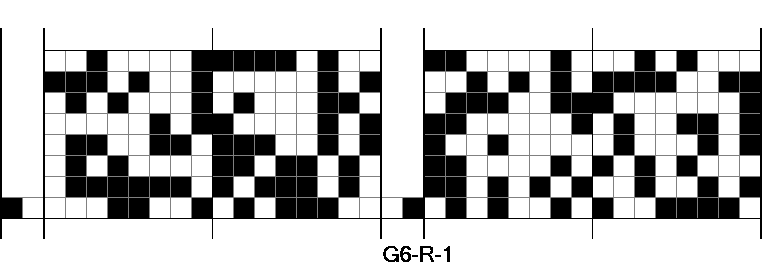 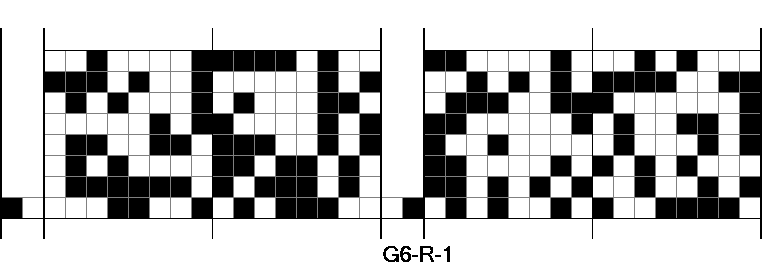 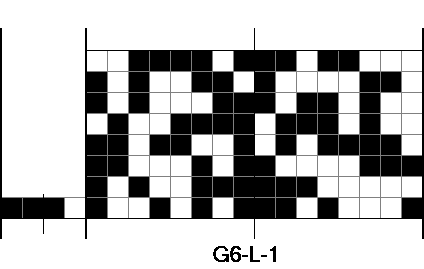 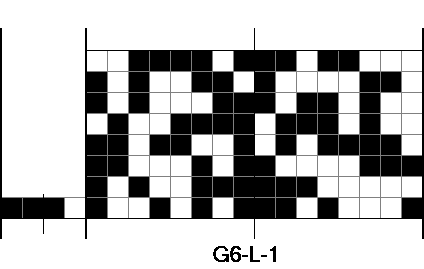 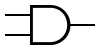 G1
Function evaluation 
performed by Bob.
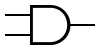 G6
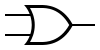 G7
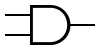 G3
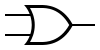 G2
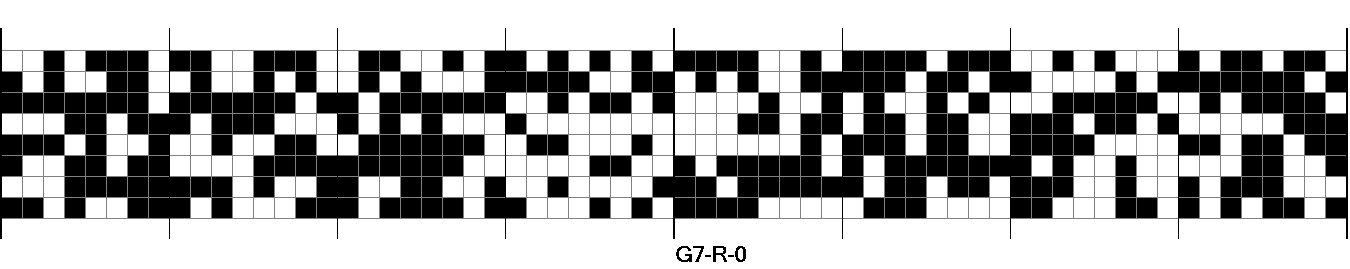 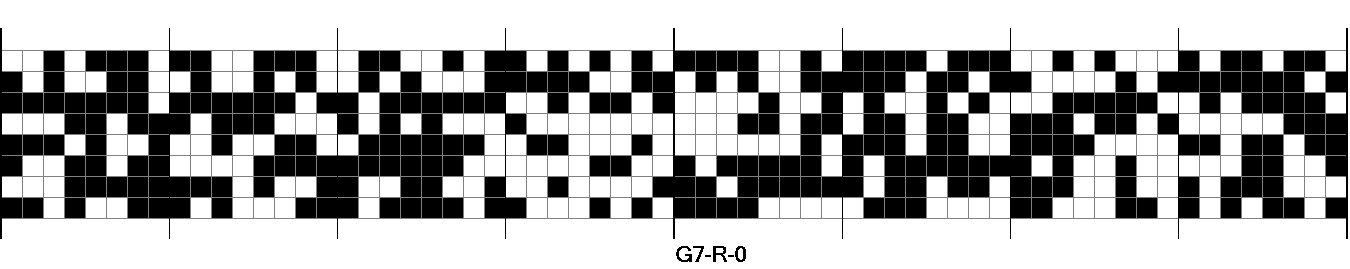 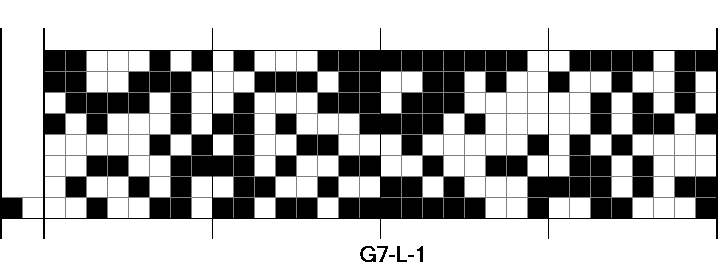 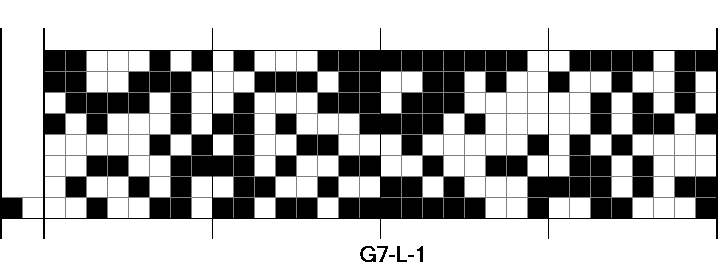 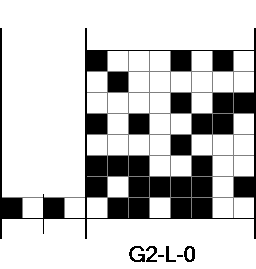 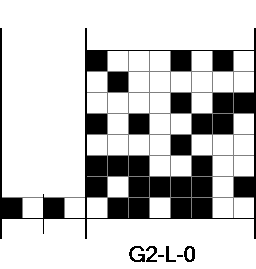 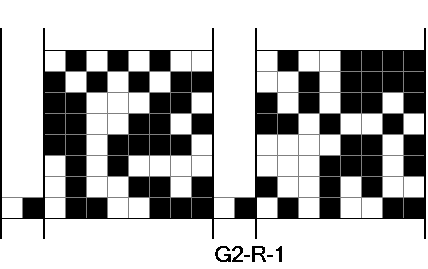 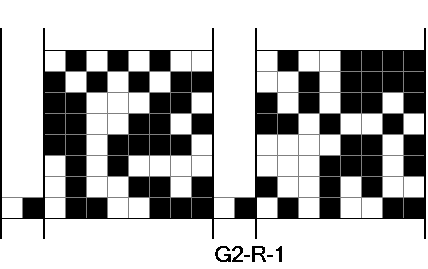 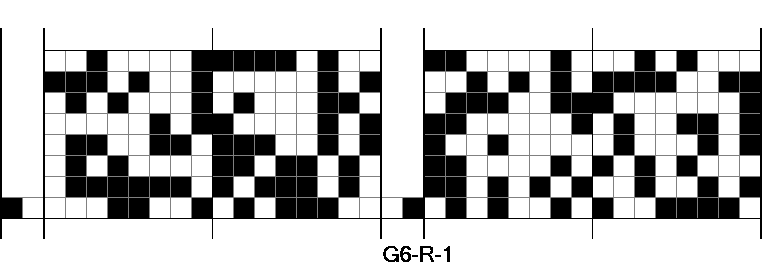 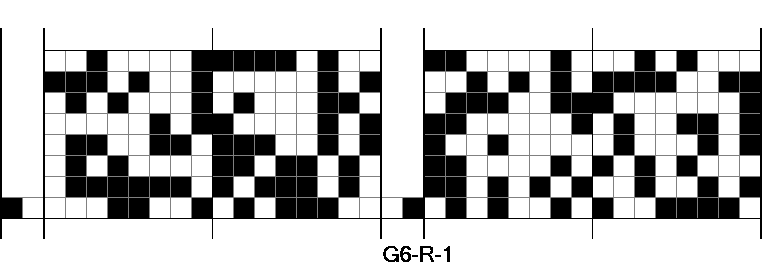 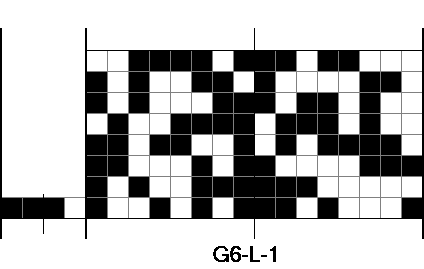 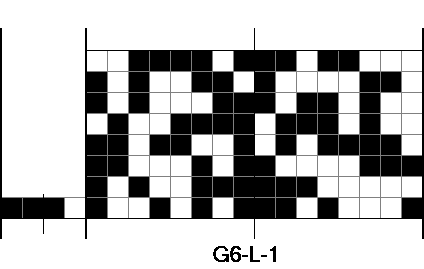 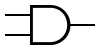 G1
Function evaluation 
performed by Bob.
Conclusions
A novel method for privately evaluating any two party boolean function

The method is unconditionally secure

Visual Cryptography can be also  seen as a “computing tool”
Open Problems
Applications

  Two party case: malicious adversary

  Multi-party case: semi-honest, malicious adversaries

  Optimizations: tradeoff security vs efficiency

  Use of other visual cryptography schemes 

  VCS as a tool for crypto-computing in special settings
Thanks!